Universidad del Desarrollo 
Facultad de Medicina
Instituto Nacional del Cáncer
Diplomado de Oncología General
Curso “Metodología de Investigación”
Clase 28/08: De la Bioética General a la Bioética de la investigación
ÉTICA DE/EN/Y LA INVESTIGACIÓN EN SALUD
“Después de todo ¿por qué era necesario amar a un ser humano?” (C. Bukowski, 1973) o entre los derechos, la política pública, las prácticas, y el control social.
Psi. Pablo Tapia N.
Qué son la Ética y la Bioética
Ética, proviene del vocablo griego Ethos, y su traducción más aceptada es costumbre, actos, comportamiento, hábitos. Como rama de la filosofía, estudia éstos, y su relación con la moral. Cuán buenos o malos, justos o injustos son aquellos actos.

La ética es filosofía práctica, no la estudiamos para saber qué es bueno o malo, para identificar la virtud o los valores, sino para hacernos con ellos. 


La Bioética, latu sensu, se refiere a la aplicación de la ética al dominio de lo bio, el hombre, la sociedad y la naturaleza, el ambiente, y las relaciones entre ellos.
La Cuestión de la Ética se instala en las ciencias
La ciencia mecanicista, positiva y del positivismo lógico, objetiva, neutra, apolítica, y trabajando sobre un mundo pasivo abierto a ser conocido por todos los medios validados, pronto entrará en conflicto con las transformaciones sociales en curso desde el estallido de la Comuna de París, y la emergencia de los derechos sociales, y luego los humanos.
Las cuestiones éticas surgen a menudo como resultado de un conflicto entre conjuntos de valores que   compiten  entre   sí (CIMOS, 1991), como por ejemplo:

Cuando las experiencias entre enfermedad y cura no ofrecen diferencias claras.
Cuando alcanzar un bien supone hacer un mal.
Cuando la justicia es cruel o parece arbitraria.
O cada vez, que las premisas de Machiavello o las dudas de Hobbes resuenan.
CIMOS: Consejo de Organizaciones Internacionales de las Ciencias Médicas
La aproximación Ética en Salud
Los inicios de la bioética, como ética médica están marcados por casos de salud pública. 

Experimentos en la Unidad 731 del ejército japonés, probando armas químicas y bacteriológicas en la población civil China en los años previos a la Segunda Guerra Mundial
Los horrores de la medicina nazi que todos conocemos
El experimento de la sífilis en la población norteamericana de Tuskegee en 1972
Los ‘estudios’ clones en Honduras y Guatemala
El laboratorio de horrores de África, y Latinoamérica en menor medida.

Hoy, inmersos en problemas éticos globales, no debería sorprender que los problemas éticos de la salud pública tomen especial relevancia académica y social, particularmente en el escenario de la pandemia de Covid-19.
Llama la atención que la experiencia del encierro y el manicomio, no se hayan problematizado a este nivel.
Las ‘Dos Almas’ de las Ética en Salud
En la clínica prima la relación médico-paciente, aquí el foco es individual, es la prolongación del estado salud del paciente la meta, para lo cual las ars médica son el recurso tecnológico de uno o más profesionales tratantes. 


La ética de la salud pública trasciende la atención sanitaria para considerar condiciones estructurales que promueven o dificultan el desarrollo de sociedades sanas, se centra en el diseño y aplicación de medidas para la calidad de vida y mejora de la salud de las poblaciones. El colectivo va antes que el individuo.
Ética en Salud Pública
Globalmente, las cuestiones de la ética de la salud pública son:

Desigualdades en el estado de salud y en el acceso a la atención y los beneficios de la investigación médica
Respuesta a la amenaza de enfermedades infecciosas
Cooperación internacional en la vigilancia y el seguimiento sanitarios
Explotación de las personas en países de ingresos bajos
Promoción de la salud
Participación, transparencia y responsabilidad

En la práctica, por tanto: tiene características particulares según hablemos de investigación o servicios de salud pública, y produce tensiones hacia la práctica clínica.
La aproximación Ética en Salud
Buena parte del debate ético en salud se ha centrado en identificar cuándo y bajo qué condiciones se justifican intervenciones paternalistas que limitan la autonomía de los individuos.

La ética de la salud incorpora en éste proceso la bioética, filosofía política, derechos humanos y legislación(es), y consideraciones en el terreno de la economía, la justicia, responsabilidad social y sustentabilidad.
La aproximación Ética en Salud
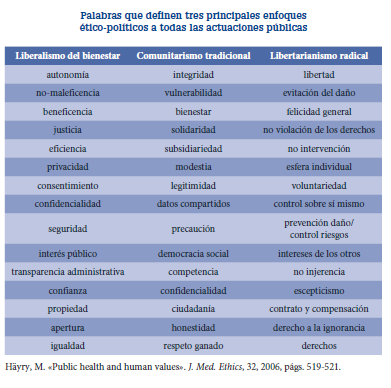 La aproximación Ética en Salud
Las tareas: 

La protección de la salud, evitando los efectos negativos que diversos elementos del medio pueden tener sobre la salud y el bienestar de las personas.
La protección y promoción de la sanidad ambiental.
La protección y promoción de la seguridad alimentaria.
La protección y promoción de la salud laboral.
La evaluación del impacto en la salud.
La vigilancia y control de los posibles riesgos para la salud derivados de la importación, exportación o tránsito de bienes y del tránsito internacional de viajeros.
La prevención y detección precoz de las enfermedades raras, así como el apoyo a las personas que las presentan y a sus familias.
La aproximación Ética en Salud
Algunas condiciones necesarias:

Distinguir las diversas perspectivas éticas (ética de los profesionales de la salud pública; ética en la teoría y práctica de la salud pública; ética en abogacía por la salud pública).

Relacionar los casos según los tipos de intervenciones o servicios y sus principios básicos de actuación.

Relacionar los casos según quién realiza la intervención (gobierno, otras instituciones públicas, instituciones privadas, organizaciones comunitarias, sociedades científicas, etc.).
Las tensiones en Ética Sanitaria
Desde el Deber Ser:
La ética de la salud, es pública, abarca la ética profesional, refiere a la confianza que otorga la sociedad a los profesionales para actuar por el bien común. 

Se espera que los actores públicos y privados, aterricen las normas éticas dirigidas principalmente hacia la atención de las personas, teniendo en cuenta a las necesidades de distintas poblaciones. 

La ética en salud se refiere a la ética aplicada y la posición moral de la salud de la población. 

Equilibra los intereses del bien común y los individuos.

Incluye el principio de justicia social, que es la distribución equitativa de beneficios y cargas. 

Ética para la salud se refiere a la ética de la defensa, y el valor primordial en el establecimiento de comunidades e individuos saludables. 

Es una guía para servir a los intereses de la población, particularmente a los débiles y vulnerables.
Las tensiones para toda Ética
Desde los Principios, Criterios y Dicotomías

La libertad individual versus el interés colectivo 

El principio de solidaridad

Ética de la responsabilidad:
Responsabilidad óntica versus responsabilidad diacónica

La ética de Protección versus Criterio de Utilidad Social

El Criterio de contribución económica /Criterio al azar/Justicia Universal
Las tensiones en Ética de la Investigación
El Valor del Saber versus el Costo del Saber

La Utilidad Social y los beneficios directos e indirectos de la Investigación

La ciencia como Industria y Actividad Social

Supervisión

Accesibilidad

Calidad

Responsabilidad

Alianzas y Participación social

Los científicos y sus credos individuales

El conflicto de interés, redes de poder e influencia, la cooptación cupular

El doble discurso, oportunismo o utilitarismo
Las tensiones Éticas Globales en Salud
Criterio de necesidad biopatológica

Ética en la gestión de los servicios de salud

Protección/Prevención

Precaución

Eficiencia

Rentabilidad 

Transparencia 

Resolutividad 

Acceso 

Oportunidad

Respeto
Entre el Emilio y Orwell 1984
Hablar de Ética de Salud  e Investigación es hablar de las tensiones entre las Ciencias Políticas y la Economía, puestas en juego por algún gobierno u organización multilateral, respecto de los imperativos ético-sanitarios.

Utilitarismo

Comunalismo

Biopolítica, Tanatopolítica y Sociedades Psiquiátricas Avanzadas

Economía política

Desigualdad, Inequidad y DSS

La salud y sus Negocios Relacionados

Derechos Sociales, Políticos y Humanos
Ética de la Investigación con 
Seres Humanos
La historia de horrores es compartida con la praxis y el desarrollo de la experimentación sanitaria en personas y poblaciones. Desde ella, se fueron generando distintas respuestas normativas siempre e forma post-hoc, para la Investigación con Seres Humanos.

Esta es una de las principales falencias en el área, tras el problema se buscan soluciones, pero no se ha actuado proactivamente. Problemas de frontera hoy: p. ej.: IA, nano y Robótica, Big-Data-ML y protección de datos, clonación e ingeniería genética, confidencialidad y privacidad, modelamientos como evidencia, preprints condición de evidencia, retractaciones, correcciones e intereses en la circulación de investigaciones.
Listado de algunas Declaraciones, 
Códigos y Guías
Código de Nüremberg (1947)

Investigación en/con sujetos humanos se realice de forma ética
Participación voluntaria de sujetos
Aspectos no contemplados: 1) Inclusión de personas con limitaciones para dar su consentimiento informado; 2) Evaluación independiente: ¿los científicos deben auto-regularse? Pares.

Declaración de Helsinki (VI). Asociación Médica Mundial, 1964
revisiones (1975, 1983, 1989, 1996 , 2000,2002) 

Orientada a reforzar la participación voluntaria y a llenar otros vacíos (evaluación independiente)
Conjunto de pautas que los investigadores médicos debieran respetar
Listado de algunas Declaraciones, 
Códigos y Guías
Belmont Report, en 1978

El Congreso de Estados Unidos crea la National Commision for the Protection of Human Subjects of Biomedical and Behavioral Research

Se define un Ethical Advisory Board, que emana dicho reporte, y opera como institución permanente de monitoreo.

Establece directrices de cómo  realizar investigación en seres humanos respetando la integridad y dignidad humana.
Listado de algunas Declaraciones, 
Códigos y Guías
Pautas  Internacionales Propuestas  para  la  Investigación Biomédica  con  Seres  Humanos,  publicadas  por   el   Consejo  de  Organizaciones  Internacionales  de las Ciencias Médicas (CIOMS) en 1982 actualizada 1991

Convention on Human Rights and Biomedicine (1997)

Declaration on Science and the Use of Scientific Knowledge (1999)

Declaration on the TRIPS Agreement and Public Health (2001), World Trade Organization (WTO)

International Ethical Guidelines for Biomedical Research Involving Human Subjects (2002), Council for International Organizations of Medical Sciences (CIOMS)

Bonn Guidelines on Access to Genetic Resources and Fair and Equitable Sharing of the Benefits Arising out of their Utilization (2002), Secretariat of the Convention on Biological Diversity

International Declaration on Human Genetic Data (2003)

Additional Protocol to the Convention on Human Rights and Biomedicine, concerning Biomedical Research (2005), Council of Europe

 Declaration on Patient-Centred Healthcare (2006), International Alliance of Patients’ Organizations (IAPO)
El Principialismo
En 1979, los bioeticistas Beauchamp y Childres definieron los cuatro principios de la bioética:
Autonomía
Beneficencia
 No maleficencia
Justicia

Estos principios balanceando la beneficencia y no maleficencia como relación riesgo/beneficio, se han resumido en 3:
Respeto por la persona
Principio de Beneficencia
Principio de Justicia
1.- Respeto de la persona
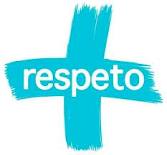 Cada persona es única y libre
Tiene el derecho y la capacidad de elegir
Tiene valores
Tiene derecho a ser informado (CI)
Debe ser protegida así como su comunidad
Minizar los riesgos y maximizar los beneficios
2.- Principio de Beneficencia
3.- Principio de Justicia
Requisitos Éticos  en Investigación
 (E. Emmanuel, 2001)
¡Un lobo,
 es una maravilla, 
Pero muchos, 
una jauría!

W.Whitman